Religion of Convenience
1 Kings 12:25-33
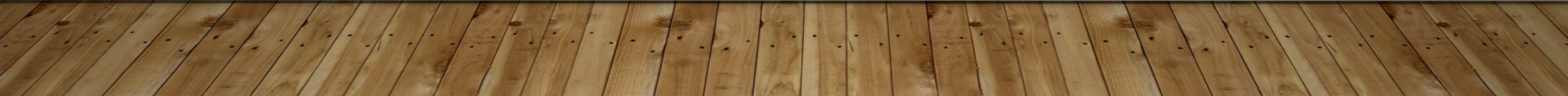 Jeroboam’s Religion                              of Convenience
Background
God is taking the kingdom from Solomon’s son, and giving 10 tribes to Jeroboam – 1 Kings 11:31-32
Jerusalem is still God’s place for worship – 1 Kings 11:36
Upon obedience Jeroboam’s house will endure – 1 Kings 11:37-39
Jeroboam’s Religion                              of Convenience
Jeroboam’s Actions
Determined by fear, not faith – 1 Kings 12:25-33
A religion of convenience – If I obey, what will happen to me? It is too much to obey.
Religion of Convenience
What it says:
If I obey, what will happen to me? – Felix (Acts 24:24-27);           Peter (John 13:36-38); Stony soil (Matthew 13:20-21)
It is too much to obey – Rich young ruler (Matthew 19:16-22); Believing Jews (John 6:60-66)
What it looks like – Proverbs 24:10
Religion of Sincere Faith
The Early Christians
Jews – Hebrews 10:32-34
Gentiles – 2 Thessalonians 1:3-4; 1 Peter 4:3-6
Religion of Sincere Faith
What God Expects of Us
Love from sincere faith – 1 Timothy 1:5
Consistency – James 2:8-11
Endurance – 1 Peter 1:6-9; Hebrews 10:35-39
Religion of Sincere Faith
Cultivating Sincere Faith
Readiness – Acts 17:11
Diligent study – 2 Timothy 2:15; Romans 10:17
Honest introspection – 2 Corinthians 13:5
Humble submission – James 1:21
Religion of Convenience
1 Kings 12:25-33
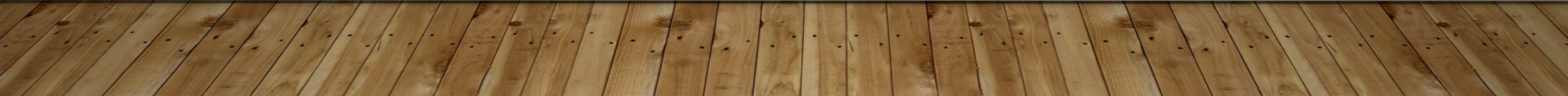